AR for Symmetric Outcome in Plastic Surgery
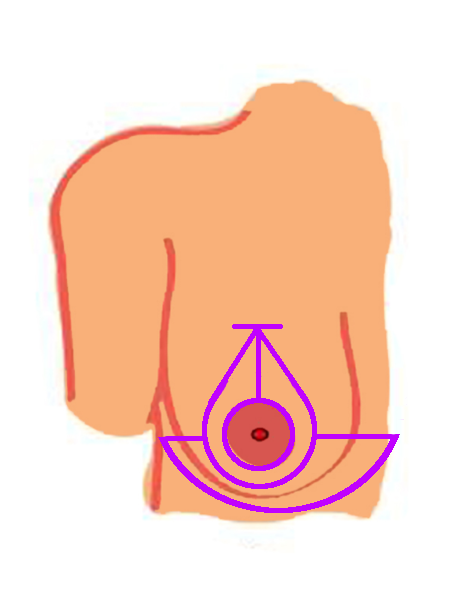 Breast reconstruction is high volume

Many procedures are bilaterale.g. reductions 

Outcome is unclear:
Healing pattern
Amount …
… and distribution of removed tissue
etc.

During the procedure, patient is raised to sitting pose at least once for verification

AR solution to assess symmetry of intra-operative result
Incision lines
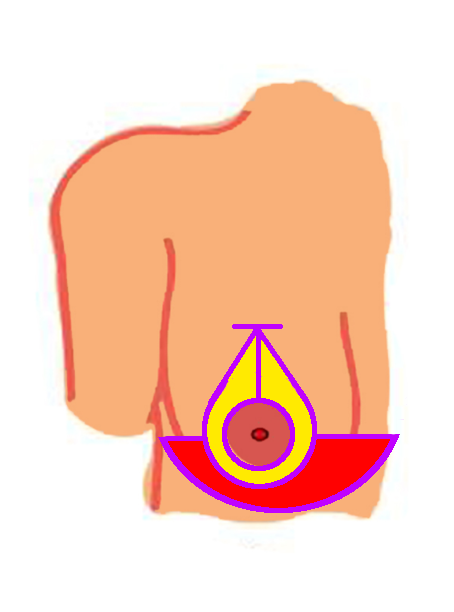 Skinned
Removed
AR for Symmetric Outcome in Plastic Surgery
What Students Will Do: 
Use RGBD camera on HMD to get 3D model of sitting patient
Asses asymmetry in the 3D patient model 
Develop AR solution to provide this information to the surgeon

Deliverables:
Unity + C# source code (proof-of-principle implementation)
Code documentation
Report describing the methods and achievements

Size group: 2

Skills: Experience in Unity + C# desired

Mentors: 
Mathias unberath@jhu.edu, Prof. Navab 
Clinical collaborator: Prof. Soltanian M.D.